Законодательные акты
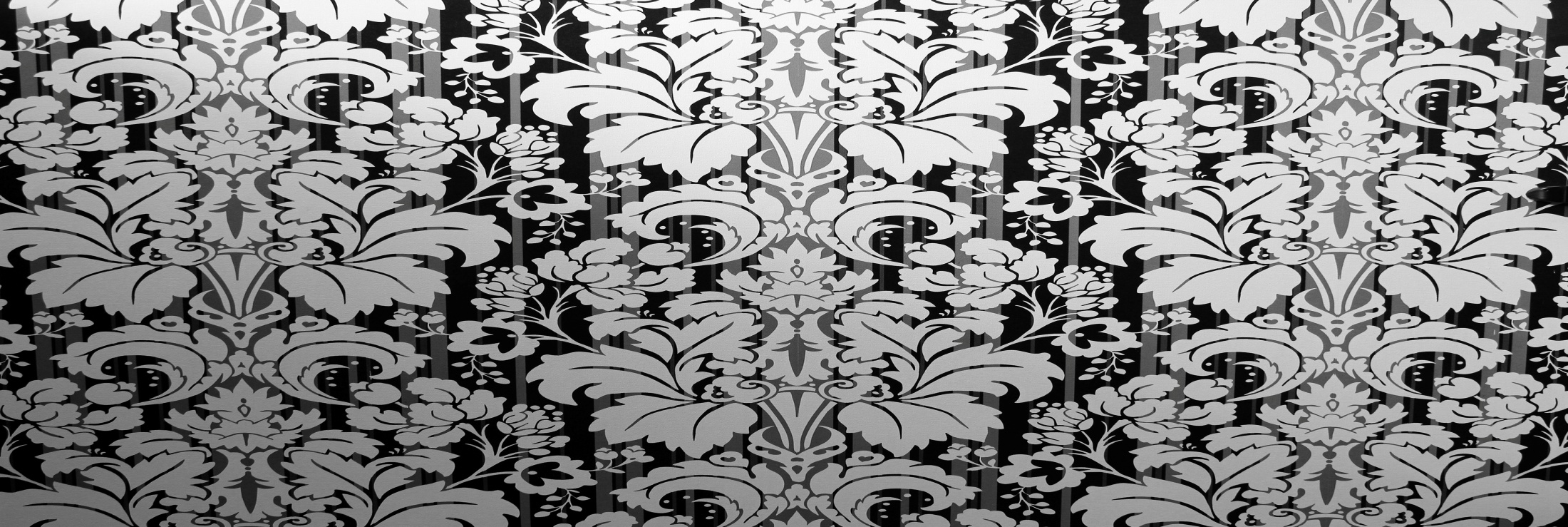 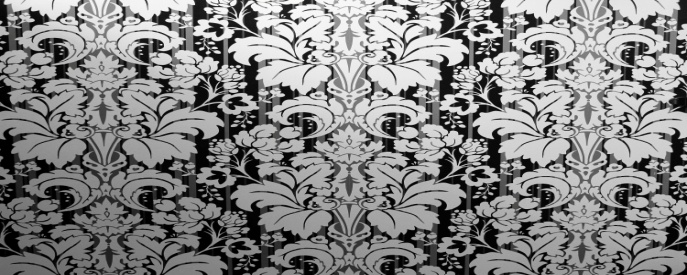 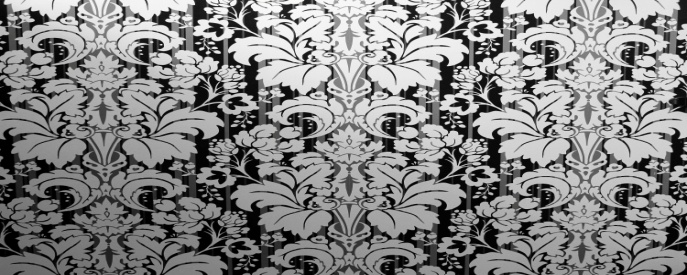 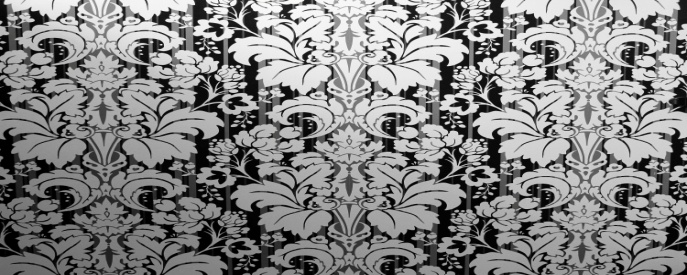 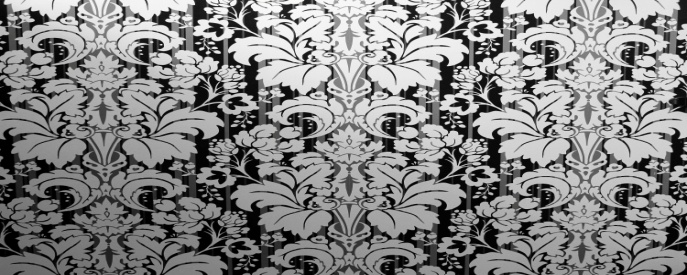 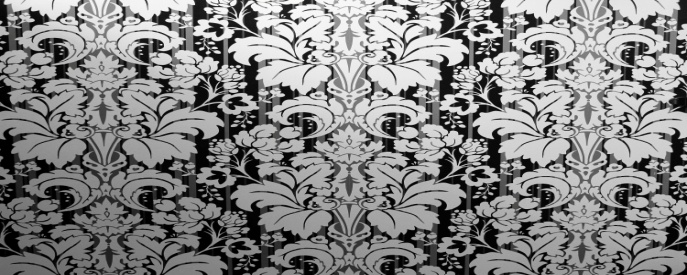 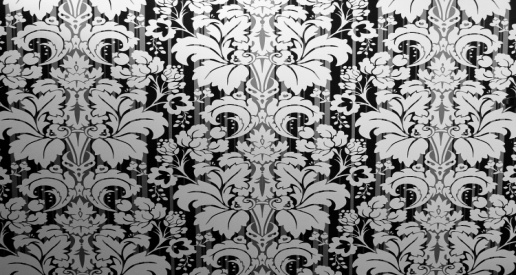 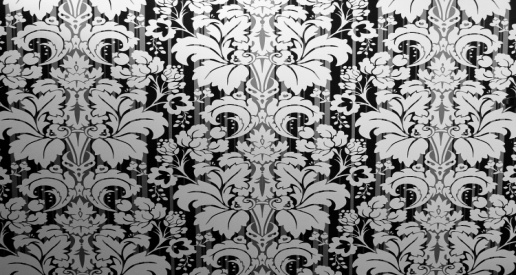 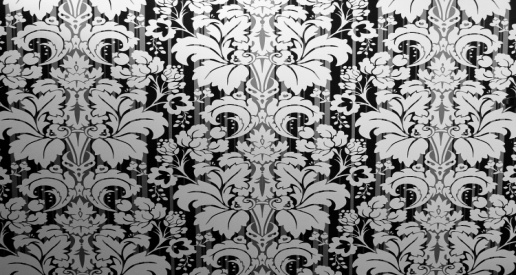 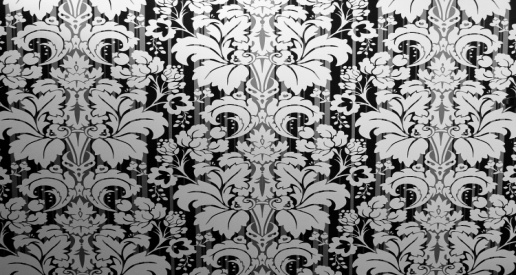 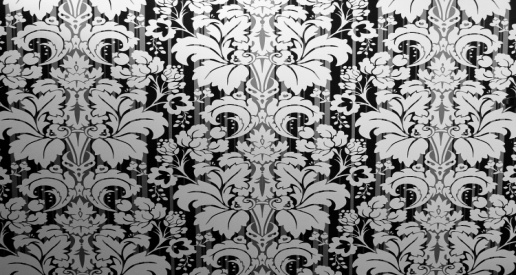 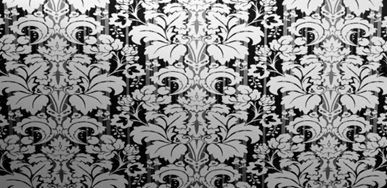 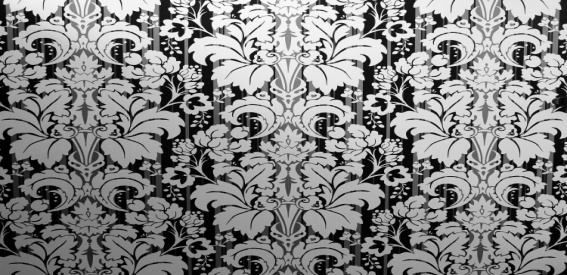 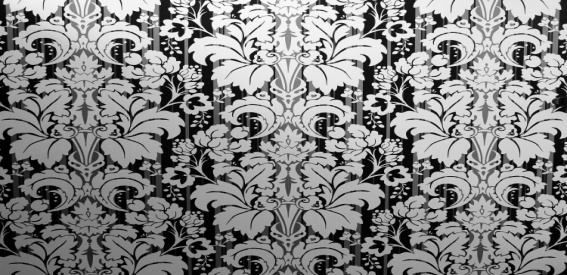 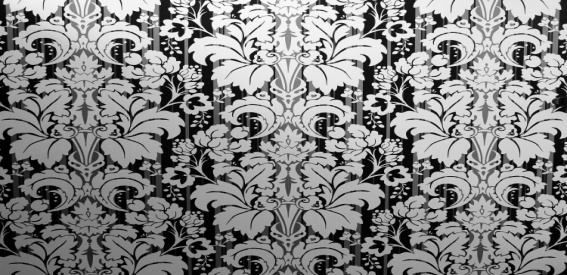 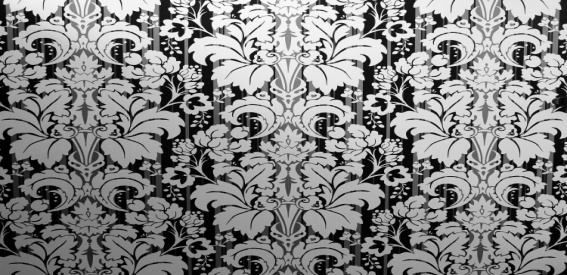 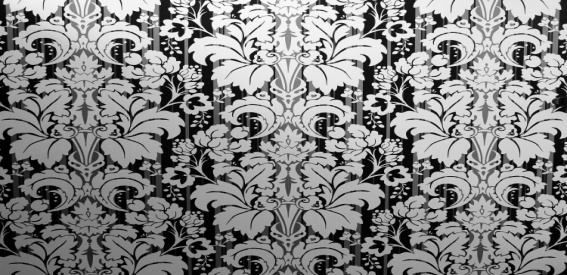 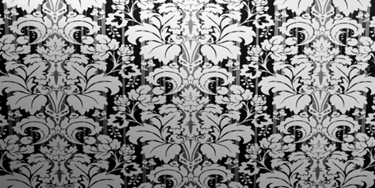 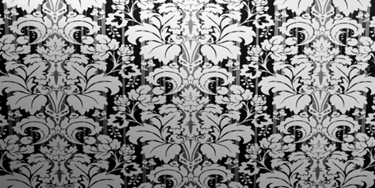 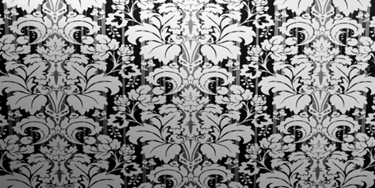 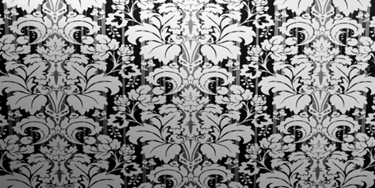 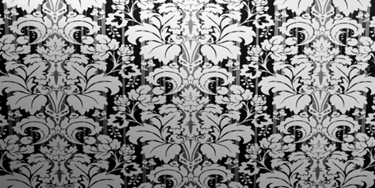 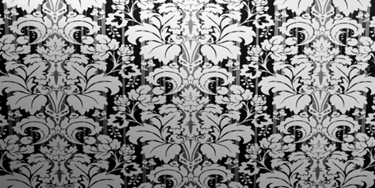 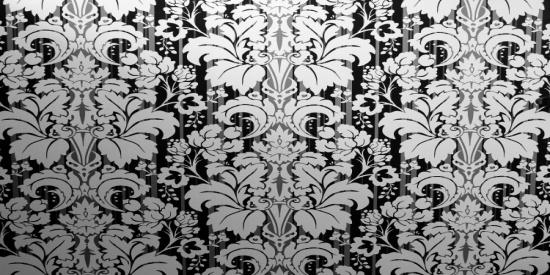 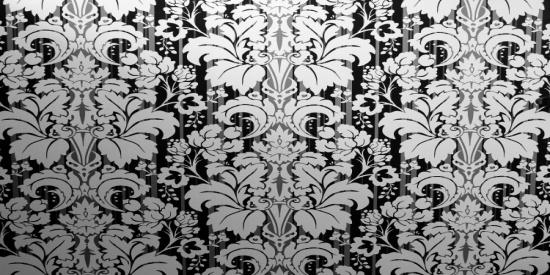 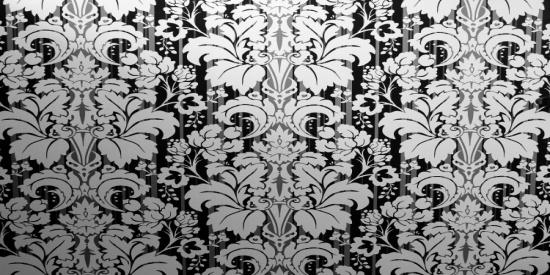 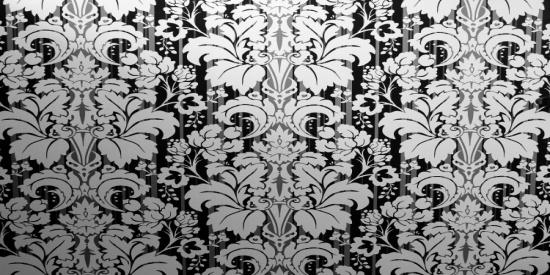 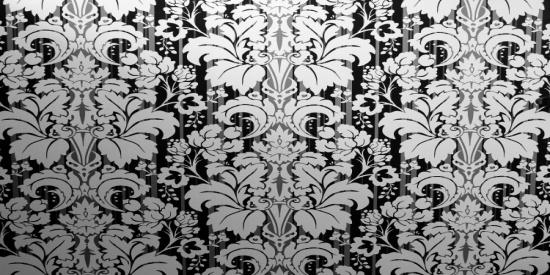 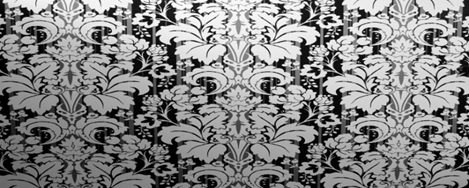 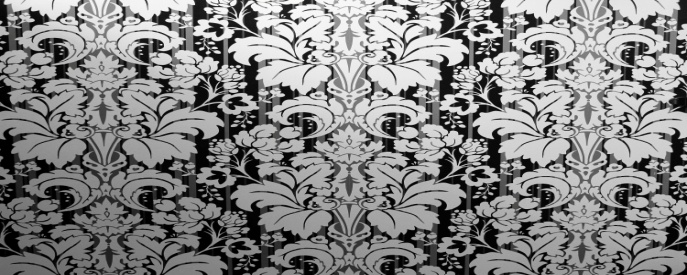 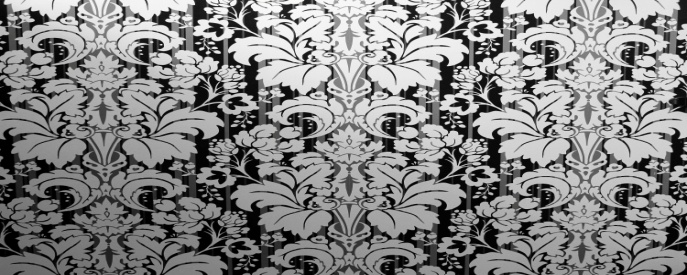 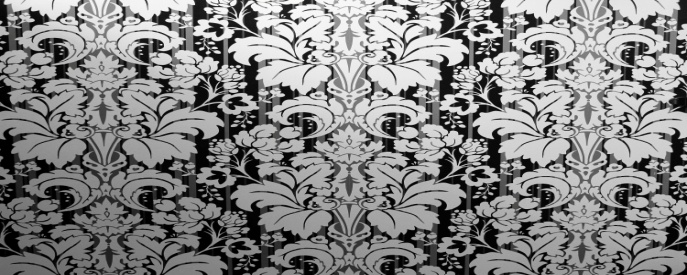 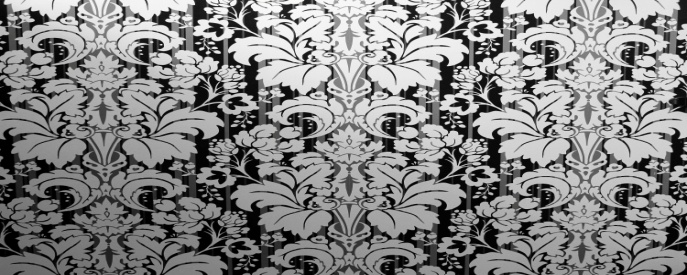 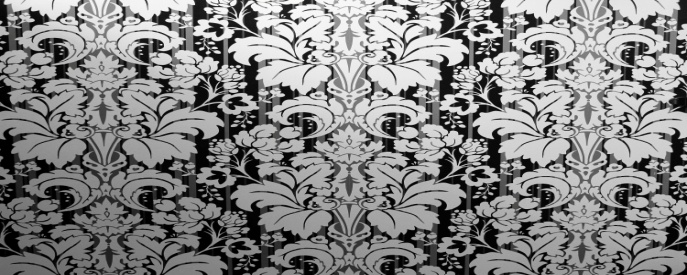 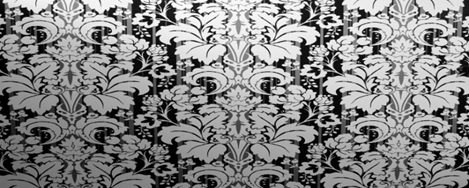 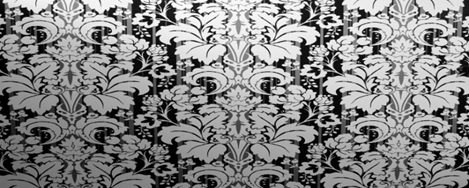 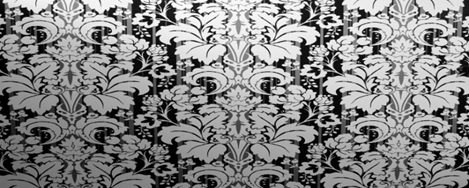 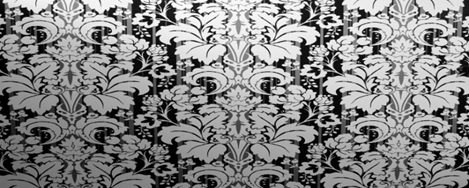 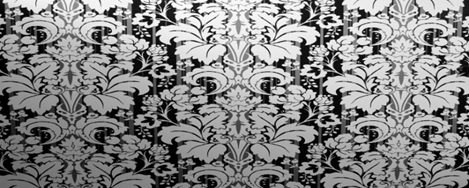